Книжный уголок первой младшей группы МБДОУ №8 детский сад «Елочка»           Выполнила:                                                  воспитатель Н.А.Целикова
Цель организации уголка: 
Развитие интереса к художественному слову у детей первой
младшей группы, воспитание будущего читателя, любящего книгу.

Для достижения цели выделили задачи:
Создать условия в группе для развития интереса детей к художественному слову, книге;
Ежедневно  читать и рассказывать детям произведения художественной литературы, используя разнообразные методы и приемы развития интереса детей к книге;
Привлекать родителей к работе по развитию у детей интереса к книге.
   Чтобы приступить к решению поставленных задач, прежде всего мы 
создали в группе соответствующую предметно – развивающую среду. 
Для этого выделили специальное место для книжного уголка и оформили 
его в соответствии с необходимыми требованиями.
Книжный уголок
В нашем книжном уголке
Нам знакомы книги все.
О природе, о зверятах, 
Взрослых людях и ребятах.
Что за чудо эти книжки!
Меж страниц живут
Колобок, зайчата, мишки,
Серый волк, принцесса, гномик
И соломенный бычок.
Приходите к нам скорей, 
Будет всем нам веселей,
Будем книги мы читать, 
Сказки слушать и играть!
В книжном уголке  находятся произведения русского фольклора: потешки, песенки; народные сказки о животных, рассказы, сказки, стихи современных авторов.
В уголке всегда есть игрушки для обыгрывания литературных произведений.
Альбомы и подборка иллюстраций по темам: фрукты, овощи, животные, домашние животные и их детеныши, одежда, обувь .
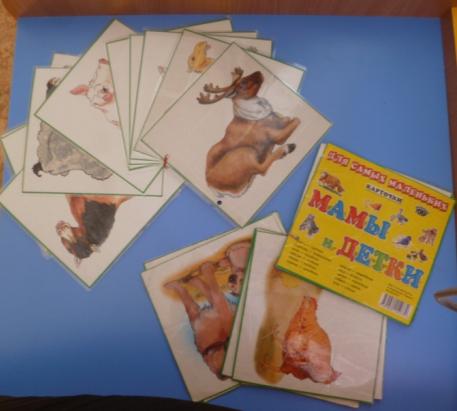 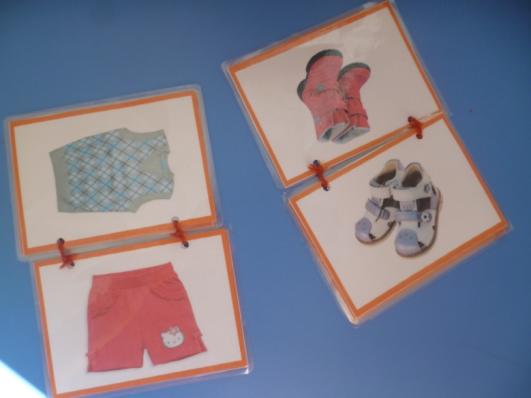 Выставка иллюстраций по теме: «Любимые сказки»
Выставка рисунков по теме «Потешки».
Выставка одной сказки «Маша и медведь»
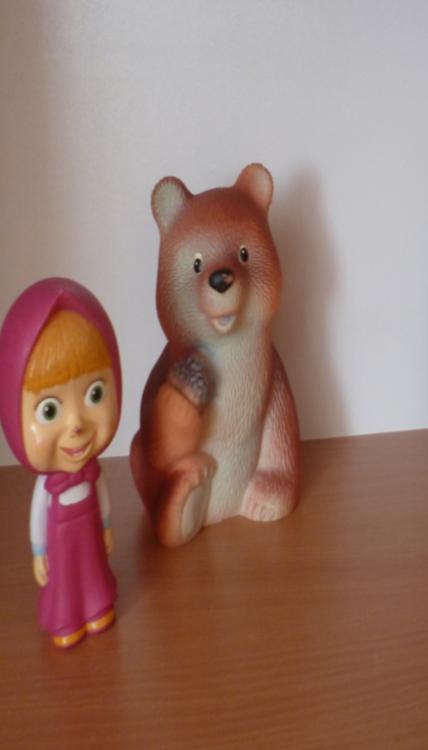 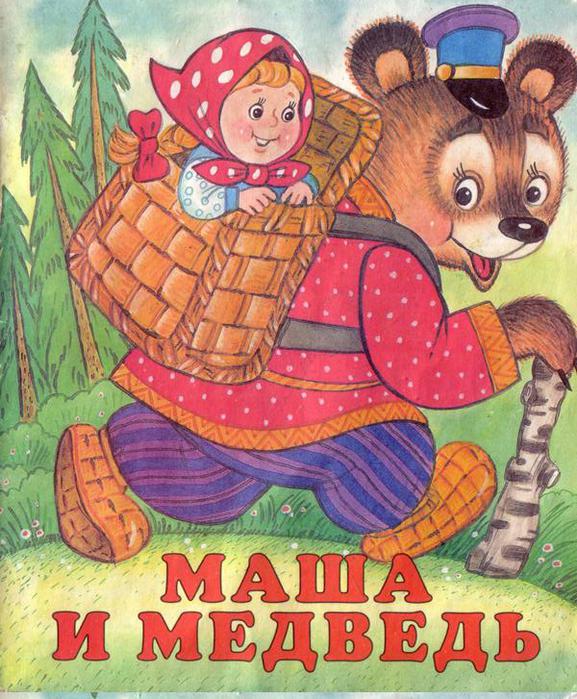 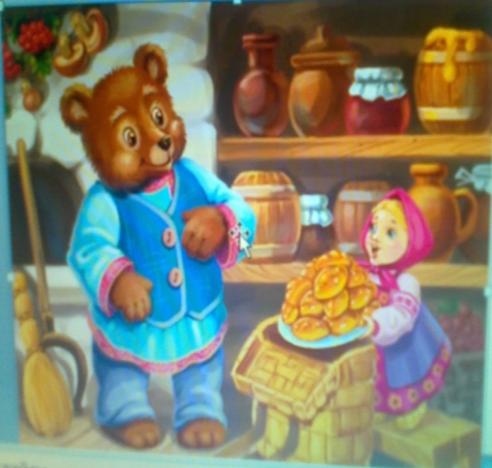 Рядом с уголком книги находится диванчик, где можно спокойно почитать книжку.
Книжки нам пока читаютВоспитатели для нас. Ежедневно наступаетЧтенья книг желанный час!Мы героев сказок любим,Книжки очень бережем, И читать их сами будем, Только малость подрастем!